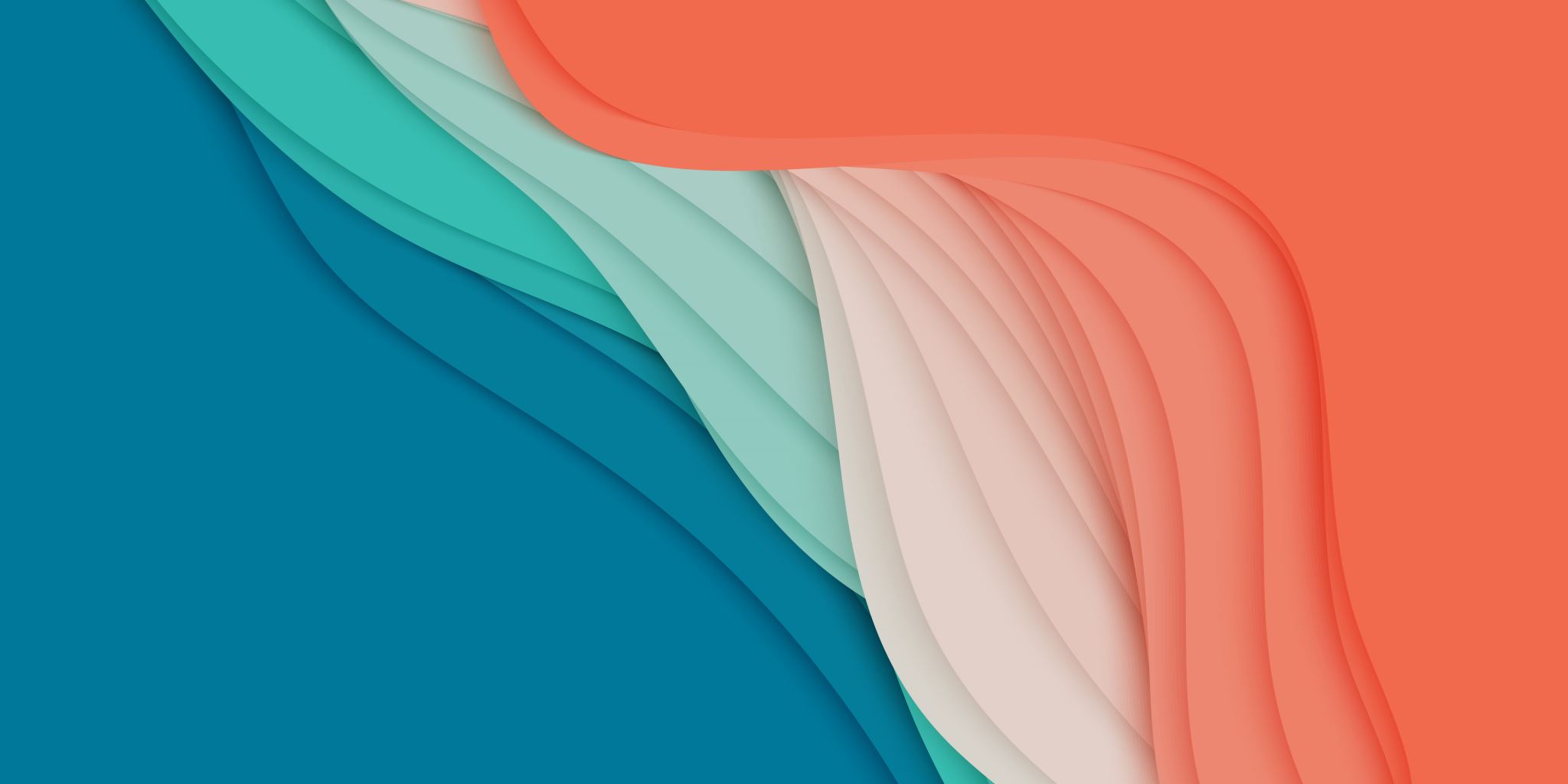 Study Abroad Pre-Departure Orientation
Practical planning: from Packing to visas
Getting There:  Visas & Residence Permits
Documents needed for student visas…
Begin researching your visa/residence permit requirements now!
Preparing to Travel:  Airlines
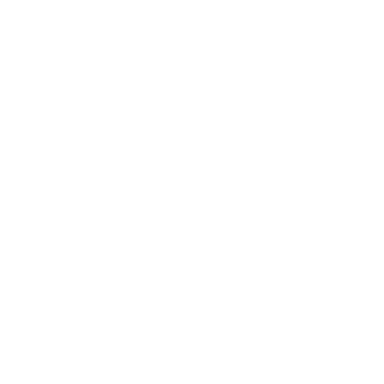 Airline Advice
Be sure to confirm your flight 24-72 hours in advance (plan on arriving  3 hours in advance for international flights to park, say goodbye and clear security).
Pack light!!  You do not want to spend $100+ per piece of overweight luggage.  Remember: whatever you buy must be taken back with you!
Leave bulky soap bottles, towels, sheets, etc.
Only bring as many carry-ons that you can run through an airport with!
Bring a sturdy backpack for weekend trips
Pack some of your favorite foods (no liquids)
Know your airline luggage restrictions (weight, size, & number of articles) and the fees imposed for non-compliance
Short intra-continent flights have very limited luggage space & high fees imposed for extra weight (they cap carry-ons by size & weight (22lbs)
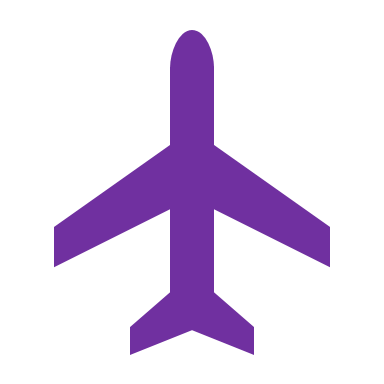 Did you know one of the biggest regrets of travelers worldwide is overpacking!?  Travel smart, & travel light.
Things to Take With You
Travel-sized toiletries (hand sanitizer/wet ones)
Passport/extra copies of important docs
Itinerary/Plan for first night’s accommodation
ATM/Credit Card & Customer Service Numbers/Account Numbers on separate sheet in case of theft
A good book & travel guide
Travel locks & gear (money bag, inflatable neck pillow…)
Shower slippers & lightweight towel
Well-broken in shoes; you will be on your feet constantly.  Choose comfortable clothing for free movement!  Think functionality, not beauty!
Layered clothing.  Know the local temperatures before you go.  It’s always smart to pack a windbreaker or sweater in case.  In summer, sunblock & sunglasses.
Medication & emergency contact info.
Over There:  Airlines vs. Trains
Use cheap airlines when you can.  They’ll save you both time and money!  But beware their cancellation & luggage policies!
www.easyjet.com/
www.ryanair.com/
Check out country-specific airlines like www.airberlin.com/ for good deals in country
In-country trains are great ways to see the land from the comfort of your seat.  They are usually pretty reasonable too.  Ask about student discount cards for bus/train travel.  Train schedules are usually online.
I advise against Eurail passes…too little flexibility
Public Transportation
Getting around by train, bus, subway, taxi, or boat can be a great and easy way to meet locals while traveling.
Different countries share different customs.  Rounding taxi fare is normal in Thailand, but uncommon in China.  ALWAYS use registered taxis.
When riding by taxi, be sure to retain the receipt when alighting; you may need to call the driver if you’ve accidentally left an item in their car.
If you don’t speak the language, carry a map to point out the desired destination or have your hostel/hotel call a reputable taxi company for you.  Keep their business card handy to call for your return home.
Always take registered taxis late at night!
Getting Around
Guidebook Essentials
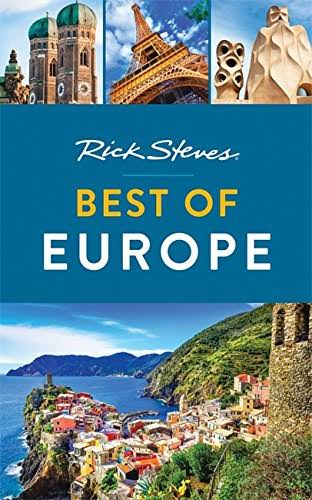 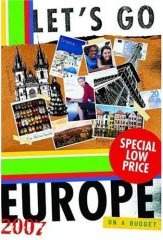 Use some amazing backpackers’ guidebooks
Let’s Go
Lonely Planet
Rick Steves’
Eyewitness Travel Series
Contain MAPS, good eats, cultural hotspots and so much more!
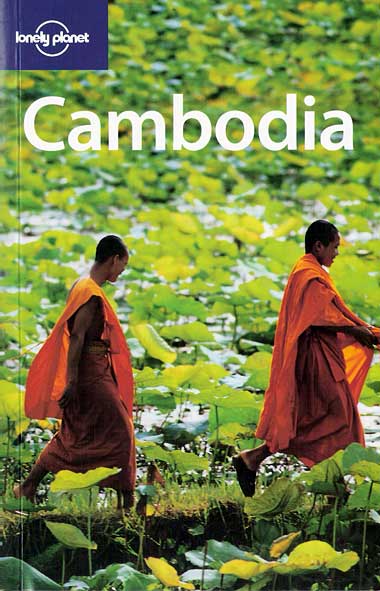 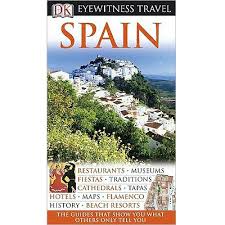 Practical Planning Before You Go…
Gain an understanding of the local people and culture before departure.  The last thing you want to do is become a rude guest in another’s country.  You TubeVideo (HSBC)
Read up on your destination on the CIA World Fact Book:
https://www.cia.gov/library/publications/the-world-factbook/geos/xx.html 
Learn a few phrases in the host country’s language before you leave; locals are much more hospitable when they see you’re trying.
Scan and email or photocopy important documents (i.e. passport, credit cards, prescriptions) and leave 1 set at home, 1 set in your suitcase and bring 1 set on your person.
Notify your banking institution and credit card companies when and how long you’ll be abroad so they don’t flag foreign transactions as suspicious activity. 
Bring the direct number of your bank in case of emergency or theft.  1-800 numbers rarely work abroad.
Communication Abroad
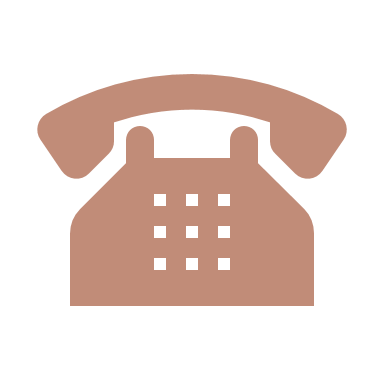 Cell Phones (watch roaming/data usage)
Investigate international calling plans now but beware data usage!
Purchase a phone while abroad (debit/top up system)
Calling Cards
There are some good cards with great rates. Ask about these at the tourist information center in airports or train stations.
Internet 
Instagram, Facebook Messenger, What’s App
Skype.com
Wordpress, Blogger, Wix, Weebly, Tumblr
Hostelling Abroad
Keys for Success
Keys for Success Continued…
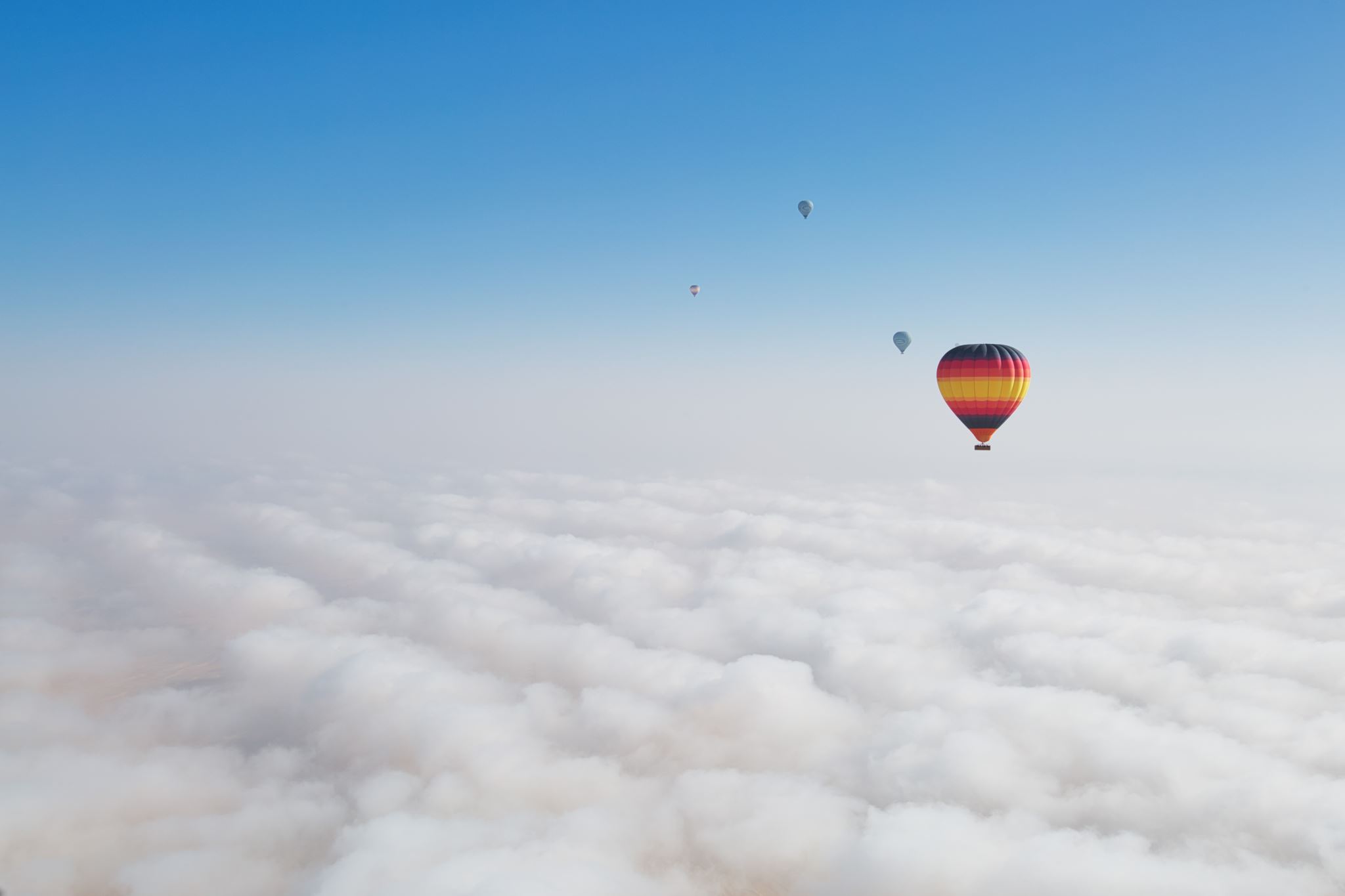 Have fun, be safe, and enjoy this adventure!
Viel Glück! Bonne Chance!In Bocca al Lupo!Good Luck!ご幸運を祈ります!  Buena Suerte!Held og lykke! Gambatte!행운! Haeng Un ขอให้โชคดี!